ADABIYOT
6- sinf
Mavzu: O‘tkir Hoshimov hayoti va ijodi
Mashhur ijodkor
O‘tkir Hoshimov
 1941- yil 5- avgustda
 Toshkentning Do‘mbirobod
mahallasida tavallud topadi.
Ilk e’tirof
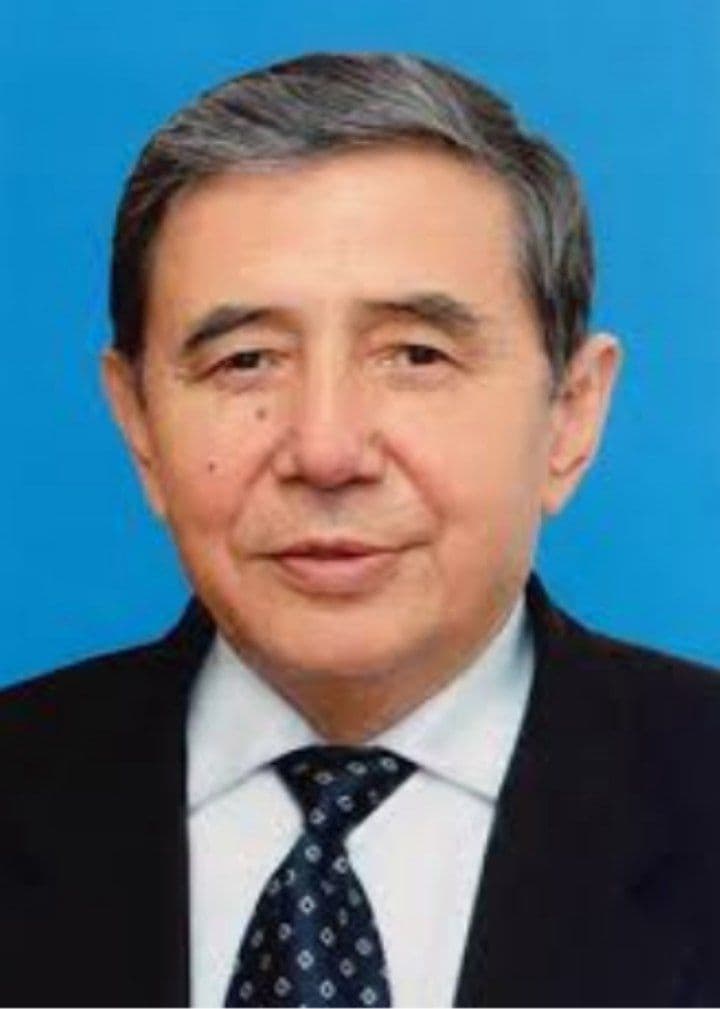 “O‘tkir! “Cho‘l havosi”ni o‘qib suyunib ketdim. Birdan lov etib boshlangan ijoding kelajagi porloq bo‘ladi, qissa juda sof, samimiy, iliq, tabiiy, rohat bilan o‘qiladi”.
Abdulla Qahhor
O‘tkir Hoshimov
Asarlari
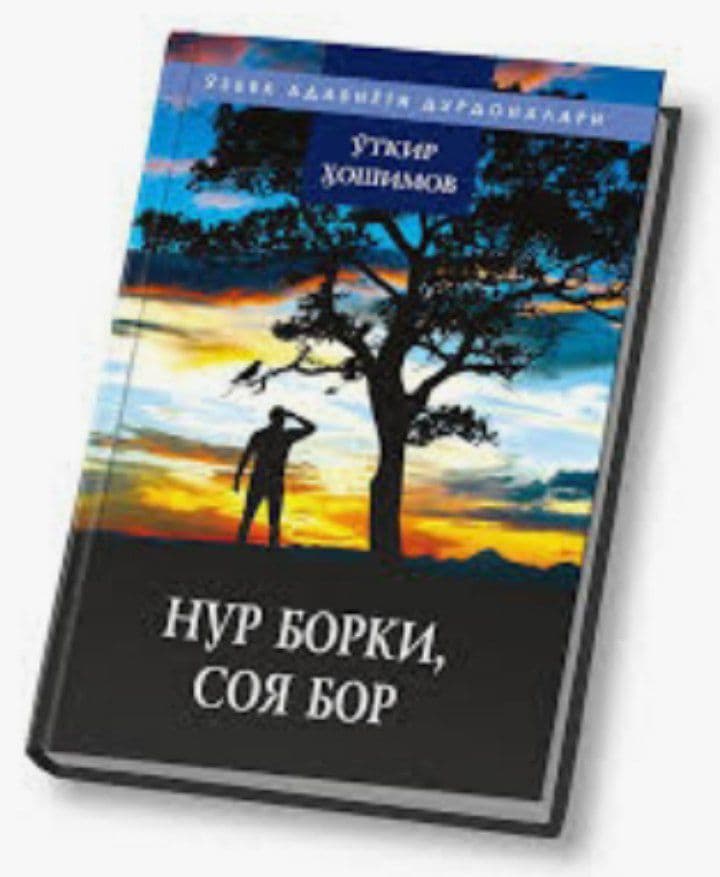 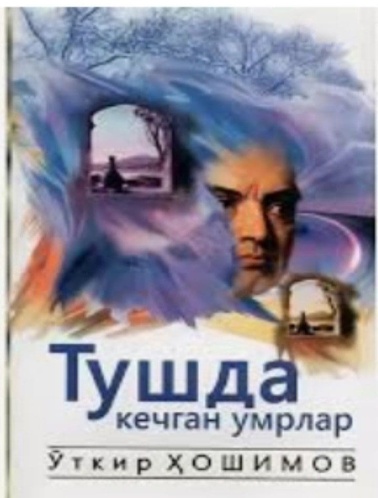 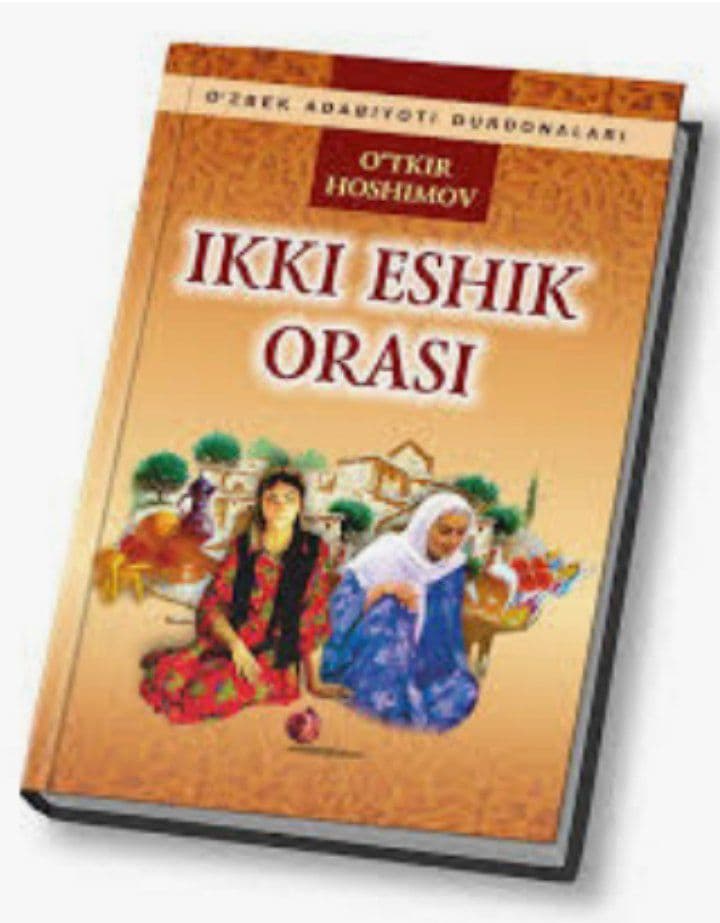 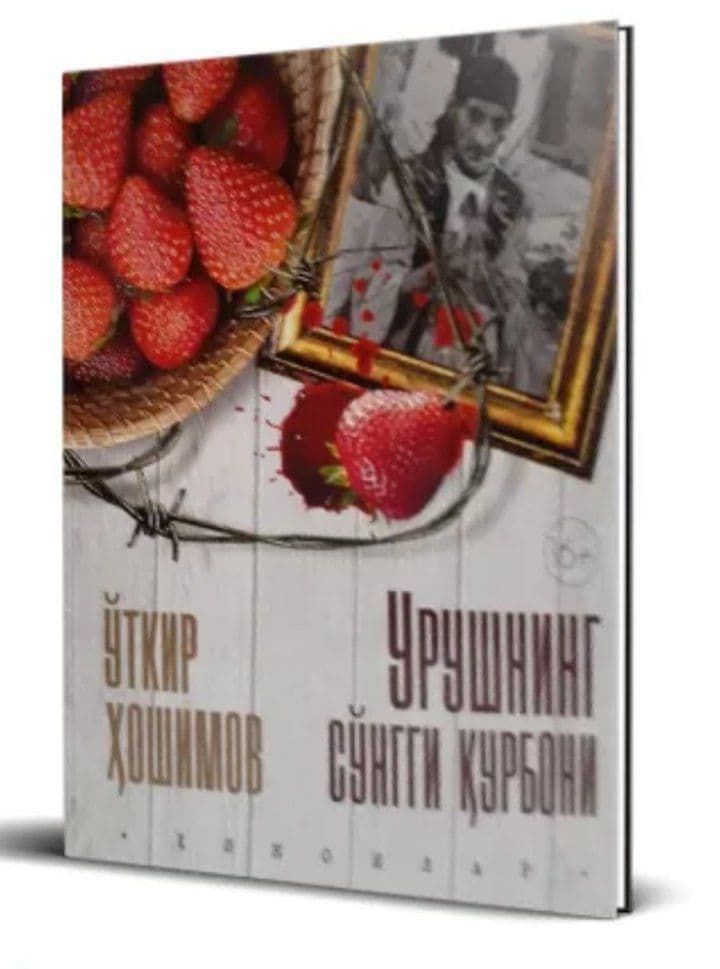 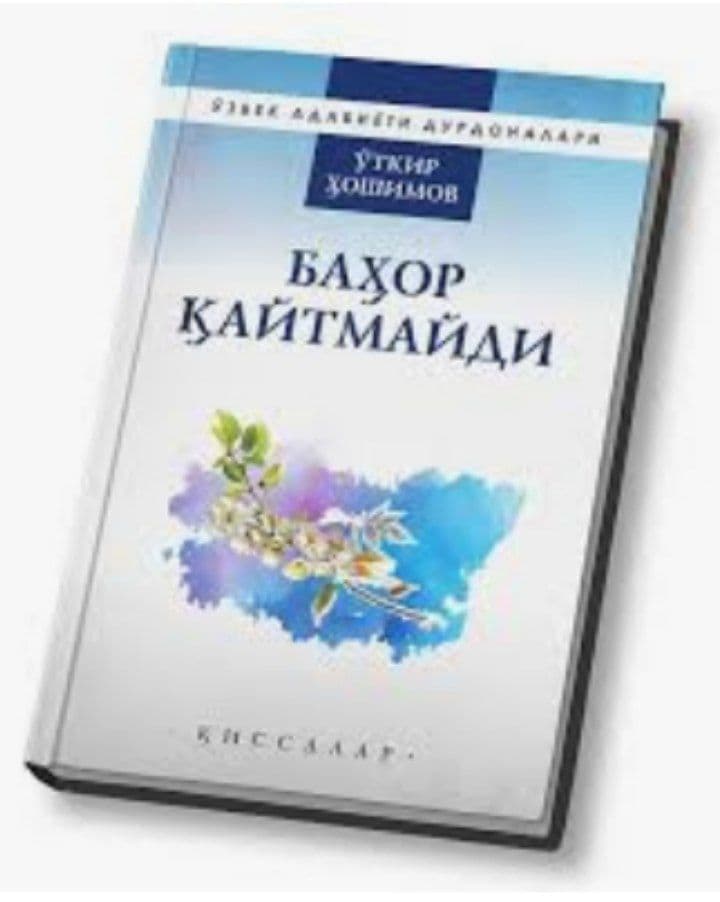 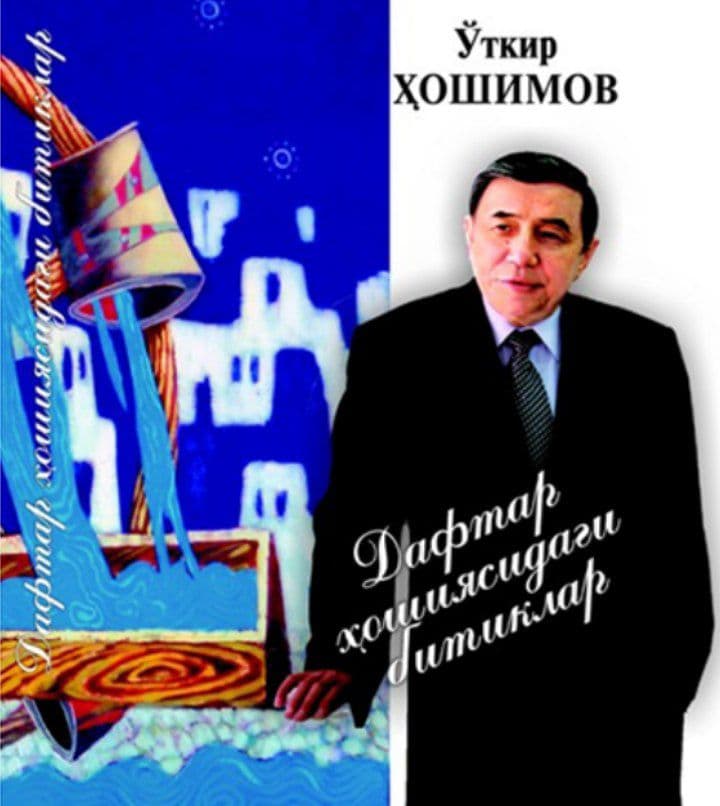 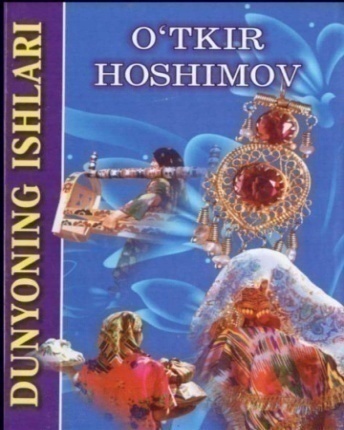 Esga olaylik
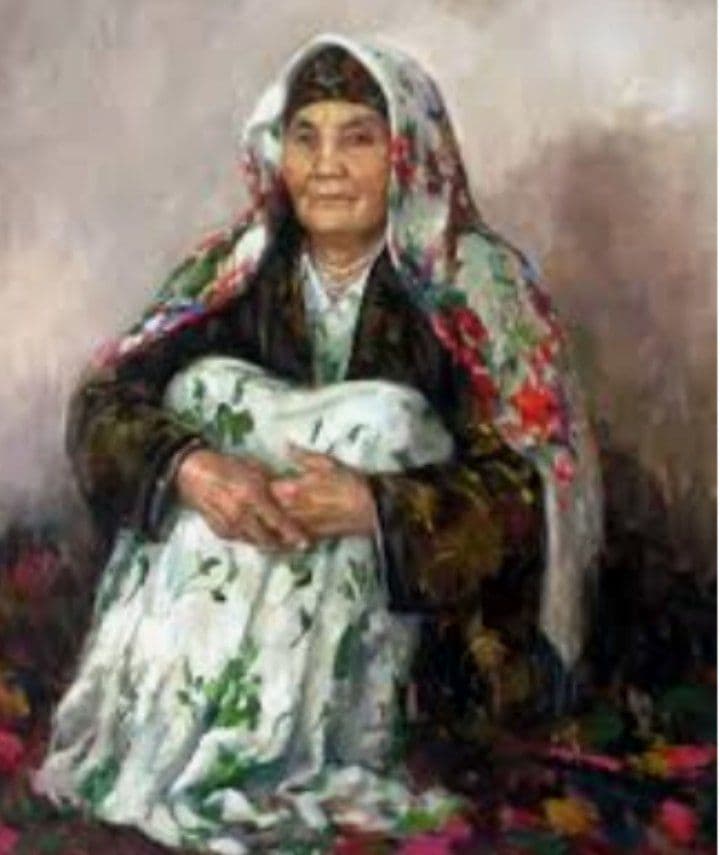 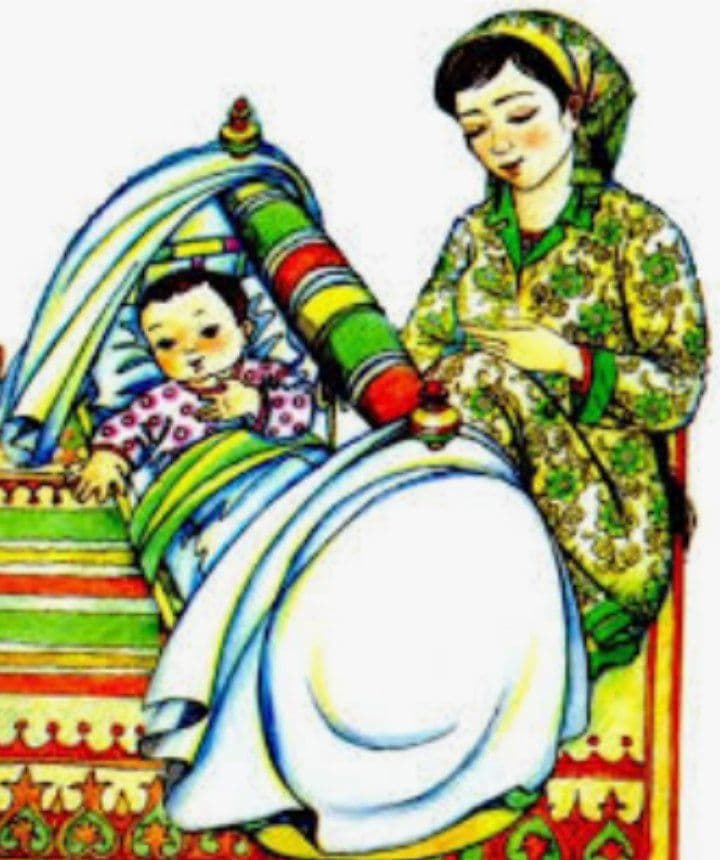 Mehnat faoliyati
xat tashuvchi
muxbir
musahhih
gazetada bo‘lim mudiri
nashriyotda va jurnalda 
bosh muharrir
Oliy Majlisda qo‘mita raisi
O‘tkir Hoshimov
Dramaturg
E’tirof
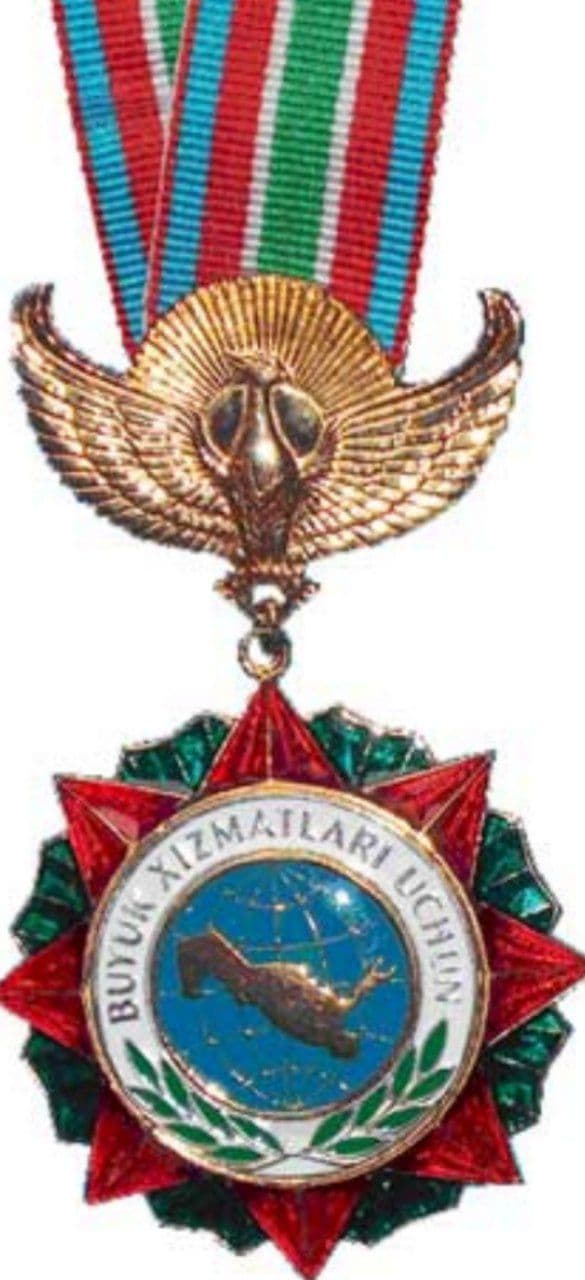 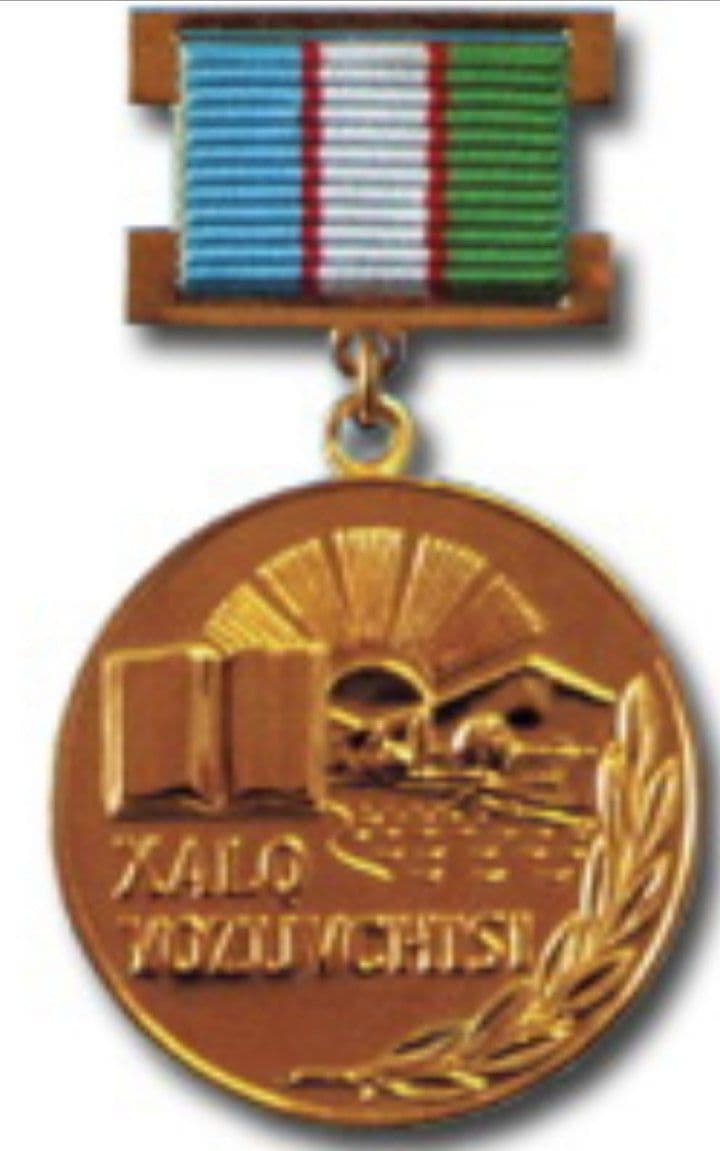 1996- yil
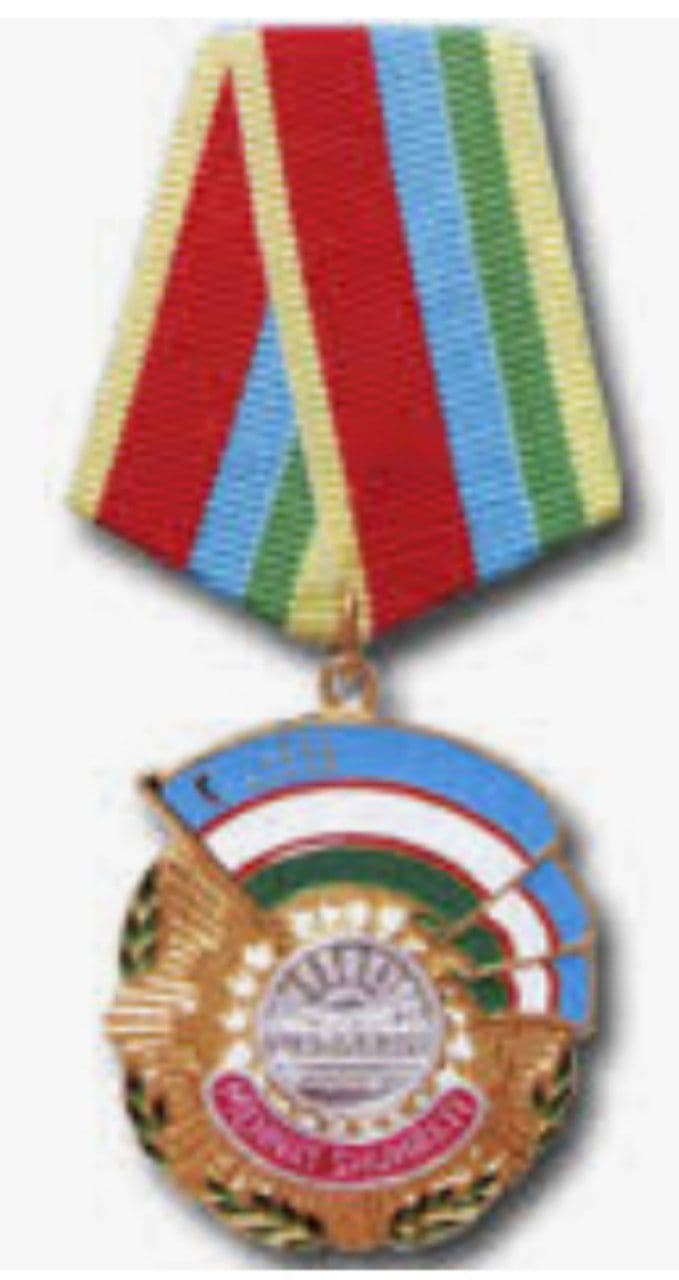 2001- yil
1991- yil
O‘tkir Hoshimov
Og‘ir judolik
O‘zbekiston xalq yozuvchisi, 
o‘tkir nafasli jurnalist,
jonkuyar adib
 O‘tkir Hoshimov
 2013- yil 24- may kuni
Toshkentda vafot etdi.
O‘rganamiz...
Asar qahramonlari:
Umri xola va uning farzandlari: Shoikrom hamda Shone’mat
Mustahkamlash
Yozuvchi Abdulla Qahhor O‘tkir Hoshimovning qaysi asarini o‘qigach, maktub bitib, tabriklagan edi?


O‘tkir Hoshimovning onalar haqidagi asari qanday nomlanadi?
“Cho‘l havosi”
“Dunyoning ishlari”
Mustaqil bajarish uchun topshiriq: